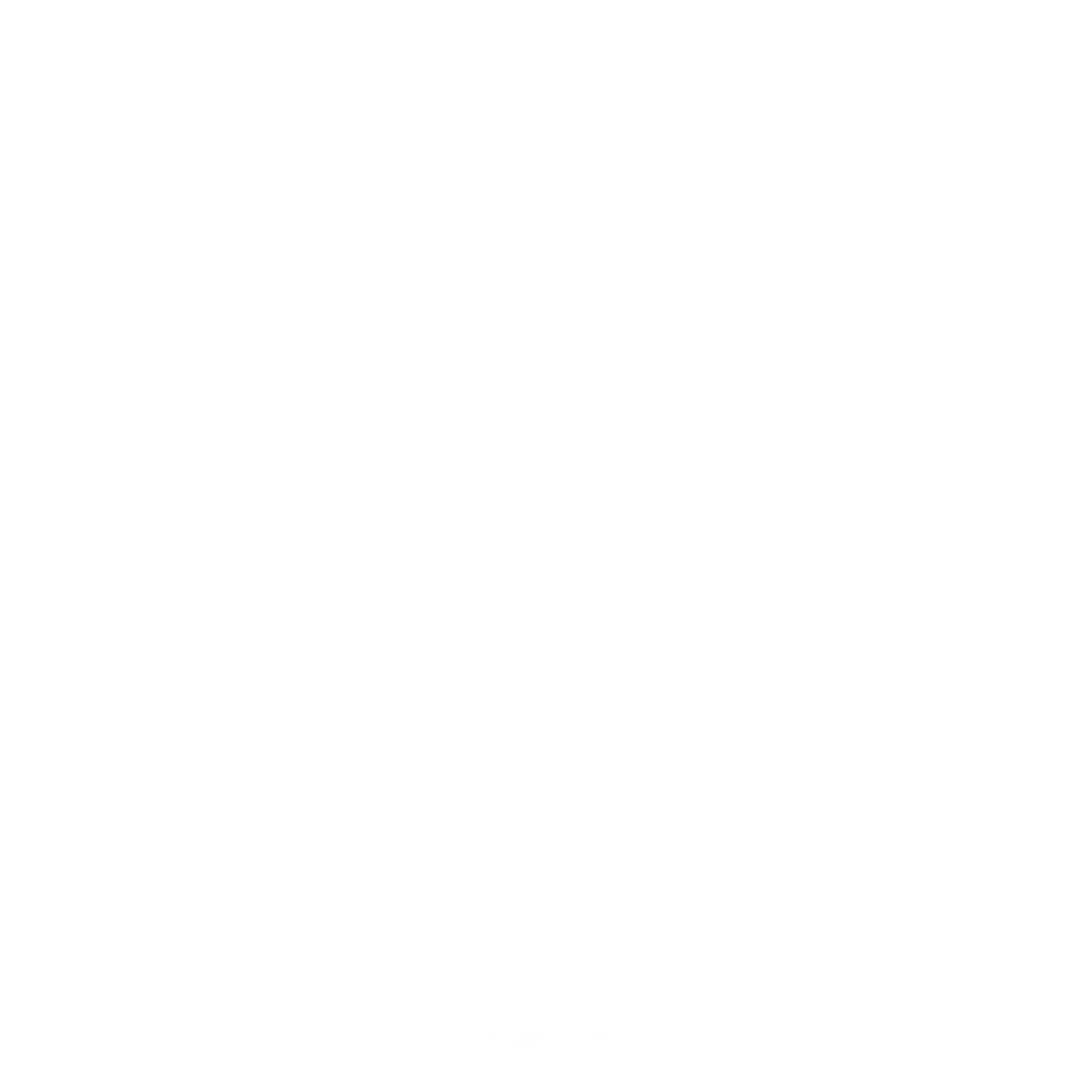 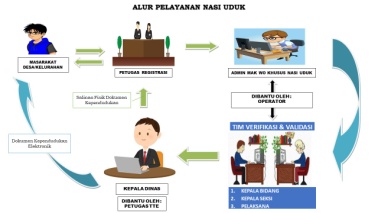 SOP PELAYANAN NASI UDUKPENERBITAN KARTU KELUARGA BARU
DISDUKPENCAPILKABUPATEN INDRAGIRI HILIR
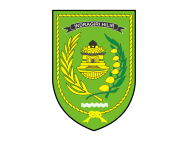 Persyaratan 
Penerbitan Kartu Keluarga Baru :
Buku Nikah/Kutipan Akta Perkawinan atau kutipan Akta Perceraian/ SPTJM Perkawiinan atau Perceraian atau Surat Keterangan Suami Isteri dari Desa/Lurah;
Surat Keterangan Pindah/Surat Keterangan Pindah Datang bagi penduduk yang pindah dalam wilayah Negara Kesatuan Republik Indonesia;
Surat Keterangan Pindah Luar Negeri yang diterbitkan oleh Disdukcapil Kabupaten/Kota bagi WNI yang datang dari luar wilayah Negara Kesatuan Republik Indonesia;
Surat Keterangan Pengganti Tanda Identitas bagi Penduduk Rentan Administrasi Kependudukan;
Petikan Keputusan Presiden Tentang Kewarganegaraan dan Berita Acara Pengucapan Sumpah atau Pernyataan Janji Setia Bagi Penduduk WNI yang semula Berkewarganegaraan Asing atau Petikan Keputusan Menteri yang menyelenggarakan Urusan Pemerintah di Bidang Hukum tentang Perubahan Status Kewarganegaraan; 
Mengisi Formulir F1.01 (Bagi penduduk yang belum memiliki Database Kependudukan); dan
Mengisi Formulir F1.04 Surat Pertnyataan Tidak Memiliki Dokumen Kependudukan.
Persyaratan 
Penerbitan Kartu Keluarga Baru Baru Untuk Orang Asing Harus Memenuhi Persyaratan :
Izin tinggal tetap;
Buku Nikah/Kutipan Akta Perkawinan atau Kutipan Akta Perceraian atau yang disebut dengan nama lain;
Surat Keterangan Pindah bagi Penduduk yang Pindah Dalam Wilayah Negara Kesatuan Republik Indonesia;
Penduduk Orang Asing yang telah memperoleh kewarganegaraan Republik Indonesia; dan
Penduduk Orang Asing yang memiliki Anak Berkewarganegaraan Ganda yang telah meilih Kewarganegaraan Republik Indonesia.
Prosedur
Pemohon/masyarakat Desa/Kelurahan menyerahkan berkas ke petugas registrasi Desa/Kelurahan sampai dinyatakan lengkap;
Petugas registrasi Desa/Kelurahan mengirim berkas pemohon melalui aplikasi Nasi Uduk Inhil ke Admin Nasi Uduk Inhil di Dinas Kependudukan dan Pencatatan Sipil Kabupaten Indragiri Hilir;
Admin Nasi Uduk Inhil menerima berkas pemohon yang dikirim petugas registrasi Desa/Kelurahan untuk dicetak arsipnya;
Pengelolaan berkas oleh tim verfikasi dan verifikator, selanjutnya berkas disrahkan ke oprator untuk dientry dan diverifikasi oleh verfikator;
Berkas disrahkan ke Kadis untuk disetujui melalui petugas TTE;
Berkas  kembali dikirim ke petugas registrasi Desa/Kelurahan melalui email petugas registrasi Desa/Kelurahan untuk dicetak dokumen yang sudah final;
Dokumen yang sudah siap dicetak diserahkan kepada pemohon/masyarakat oleh petugas registrasi Desa/Kelurahan.
Jangka waktu 
3 Hari :
	TTE; dan 
	Setelah persyaratan dinyatakan lengkap oleh petugas pelayanan dan tidak terjadi gangguan pada  jaringan komunikasi data, dan atau sarana dan prasarana yang dibutuhkan untuk penyelesaian dokumen.
3 Hari Lebih:
	Jika persyaratan tidak lengkap, jaringan terganggu dan sarana prasarana tidak mendukung.
Produk Pelayanan : Kartu Keluarga
Kotak Pengaduan:
1. Alamat          : Jl. Swarna Bumi No. 04 Tembilahan
2. Email             : dukcapilinhil@gmail.com
3. SMS / WA     : 082268829668
4. Telpon           : (0768) 21906/ (0768) 24268
5. Website        : https://disdukcapil.inhilkab.go.id
6. Media Sosial :
     - Facebook         : Dukcapilinhil
     - Instagram        : @dukcapil_1404
7. Lain-lain         : Survey Kepuasan Masyarakat
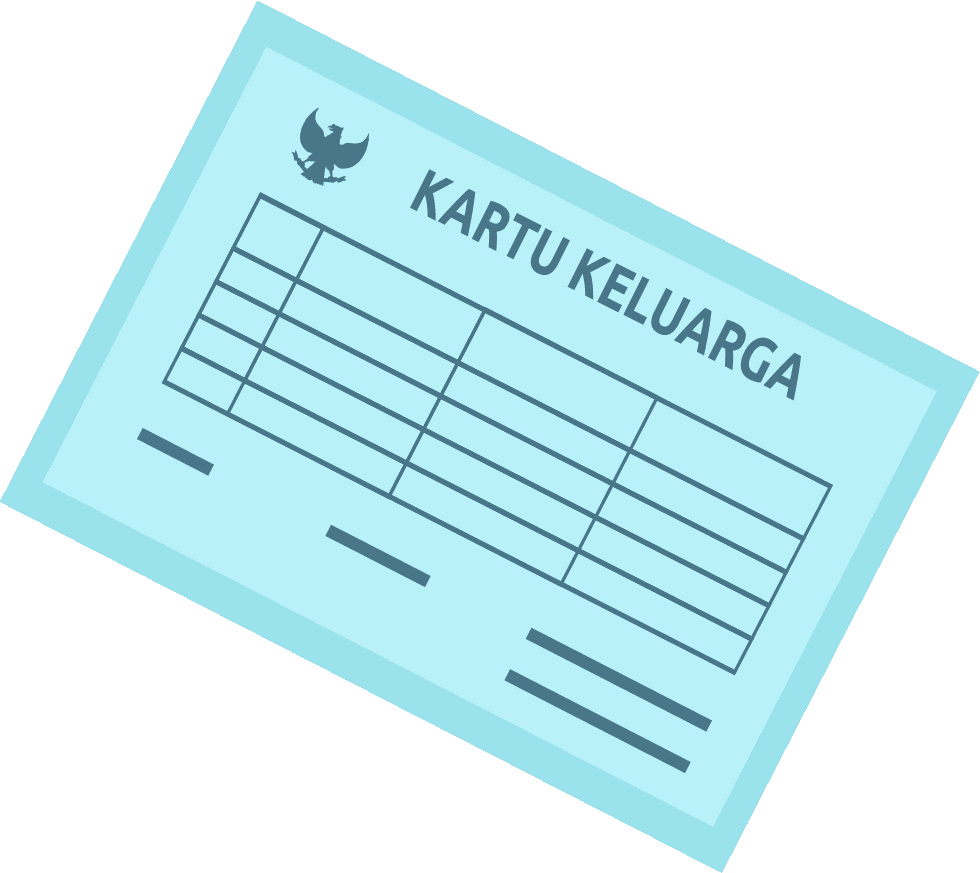 Kepala Dinas Kependudukan dan Pencatatan Sipil Kabupaten Indragiri Hilir


MIZUAR EPENDI, SH
NIP. 19631231 199503 1 009
Biaya Pelayanan GRATIS
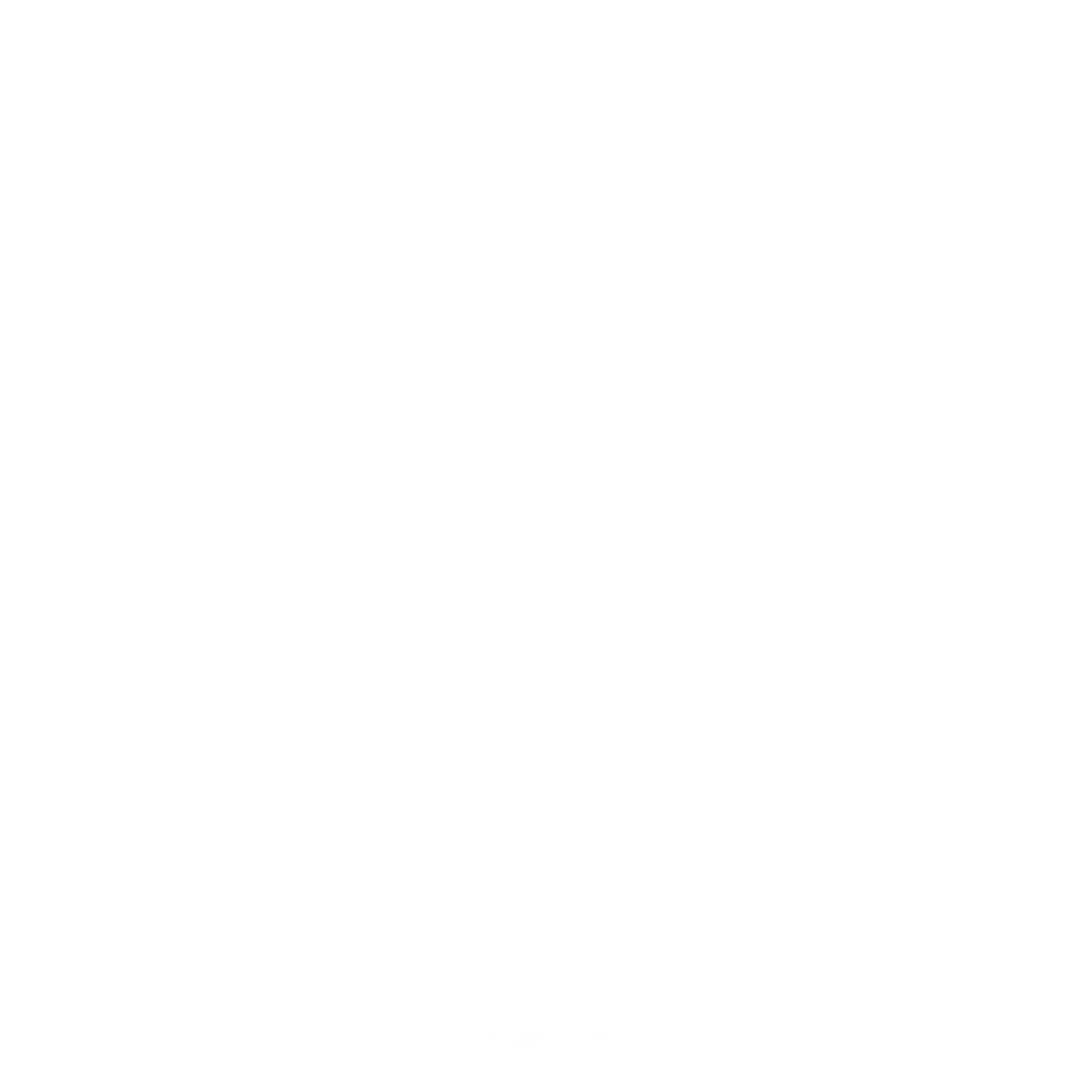 DISDUKPENCAPILKABUPATEN INDRAGIRI HILIR
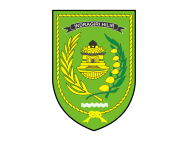 SOP PELAYANAN NASI UDUKPERUBAHAN KARTU KELUARGA KARENA PENAMBAHAN/PENGURANGAN ANGGOTA KELUARGA
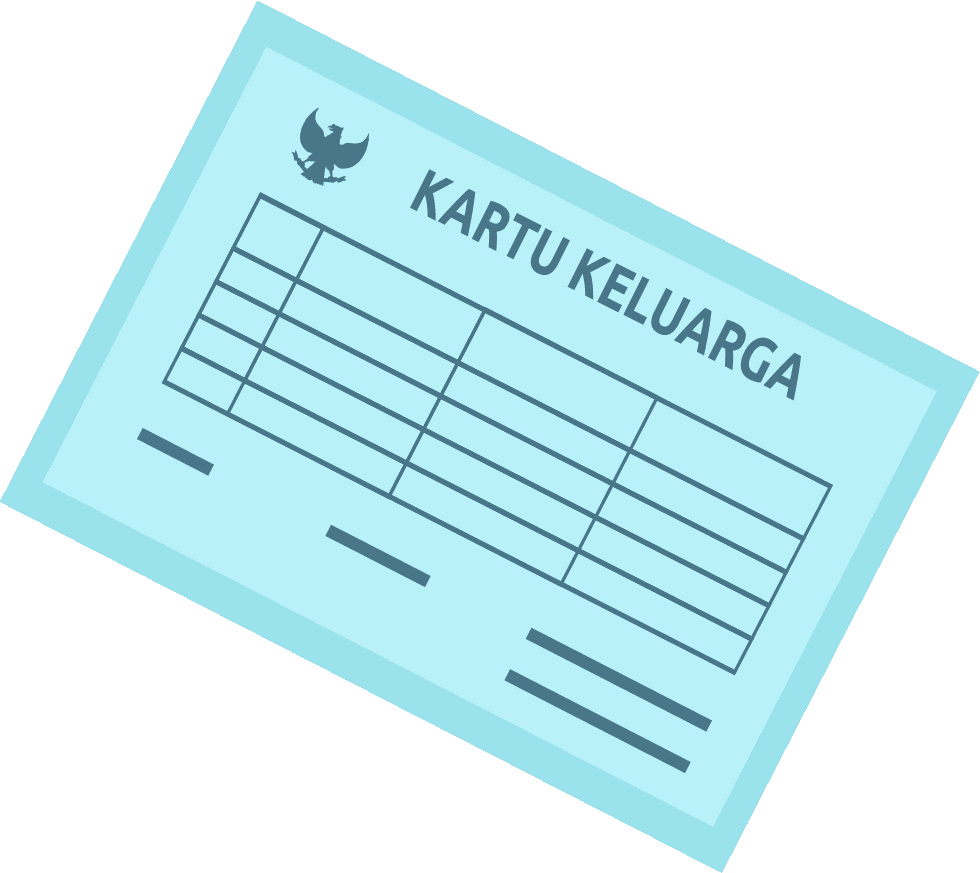 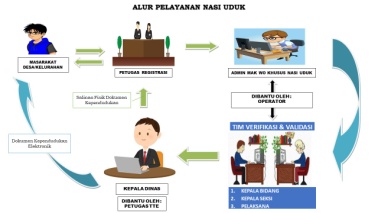 Prosedur
Pemohon/masyarakat Desa/Kelurahan menyerahkan berkas ke petugas registrasi Desa/Kelurahan sampai dinyatakan lengkap;
Petugas registrasi Desa/Kelurahan mengirim berkas pemohon melalui aplikasi Nasi Uduk Inhil ke Admin Nasi Uduk Inhil di Dinas Kependudukan dan Pencatatan Sipil Kabupaten Indragiri Hilir;
Admin Nasi Uduk Inhil menerima berkas pemohon yang dikirim petugas registrasi Desa/Kelurahan untuk dicetak arsipnya;
Pengelolaan berkas oleh tim verfikasi dan verifikator, selanjutnya berkas disrahkan ke oprator untuk dientry dan diverifikasi oleh verfikator;
Berkas disrahkan ke Kadis untuk disetujui melalui petugas TTE;
Berkas  kembali dikirim ke petugas registrasi Desa/Kelurahan melalui email petugas registrasi Desa/Kelurahan untuk dicetak dokumen yang sudah final;
Dokumen yang sudah siap dicetak diserahkan kepada pemohon/masyarakat oleh petugas registrasi Desa/Kelurahan.
Persyaratan 
Penerbitan Kartu Keluarga Baru :
Penambahan Anggota Keluarga :
KK Asli;
Fotocopy Buku Nikah/Fotocopy Kutipan Akta Perkawinan;
Surat Keterangan Kelahiran dari bidan/puskesmas/rumah sakit (bagi penduduk yang mengalami kelahiran) dan A.3 dari Desa Lurah; 
Surat Keterangan Pindah Datang (SKPWNI) dalam wilayah NKRI (Penambahan Anggota Keluarga untuk menumpang kedalam KK); dan
Surat kuasa pengasuhan anak dari orang tua/wali; 
Surat pernyataan bersedia menerima sebagai anggota keluarga; dan
Mengisi Formulir F1.02 Peristiwa Kependudukan.
Persyaratan 
     PenguranganAnggotaKeluarga :
KK Asli;
SebabKematian atau keterangan Meninggal/Akta Kematian;
SebabPerceraian, syaratnya :
Fotocopy surat perceraian dari Pengadilan Agama/Fotocopy Kutipan Akta Perceraian; 
Sebab Perpindahan;
Mengisi Formulir F1.02 Peristiwa Kependudukan;
Sebab Pernikahan atau Fotocopy Surat Nikah;
Mengisi Formulir F1.06.
Jangka waktu 
3 Hari :
	TTE; dan 
	Setelah persyaratan dinyatakan lengkap oleh petugas pelayanan dan tidak terjadi gangguan pada  jaringan komunikasi data, dan atau sarana dan prasarana yang dibutuhkan untuk penyelesaian dokumen.
3 Hari Lebih:
	Jika persyaratan tidak lengkap, jaringan terganggu dan sarana prasarana tidak mendukung.
Produk Pelayanan : Kartu Keluarga
Kotak Pengaduan:
1. Alamat          : Jl. Swarna Bumi No. 04 Tembilahan
2. Email             : dukcapilinhil@gmail.com
3. SMS / WA     : 082268829668
4. Telpon           : (0768) 21906/ (0768) 24268
5. Website        : https://disdukcapil.inhilkab.go.id
6. Media Sosial :
     - Facebook         : Dukcapilinhil
     - Instagram        : @dukcapil_1404
7. Lain-lain         : Survey Kepuasan Masyarakat
Kepala Dinas Kependudukan dan Pencatatan Sipil Kabupaten Indragiri Hilir


MIZUAR EPENDI, SH
NIP. 19631231 199503 1 009
Biaya Pelayanan GRATIS
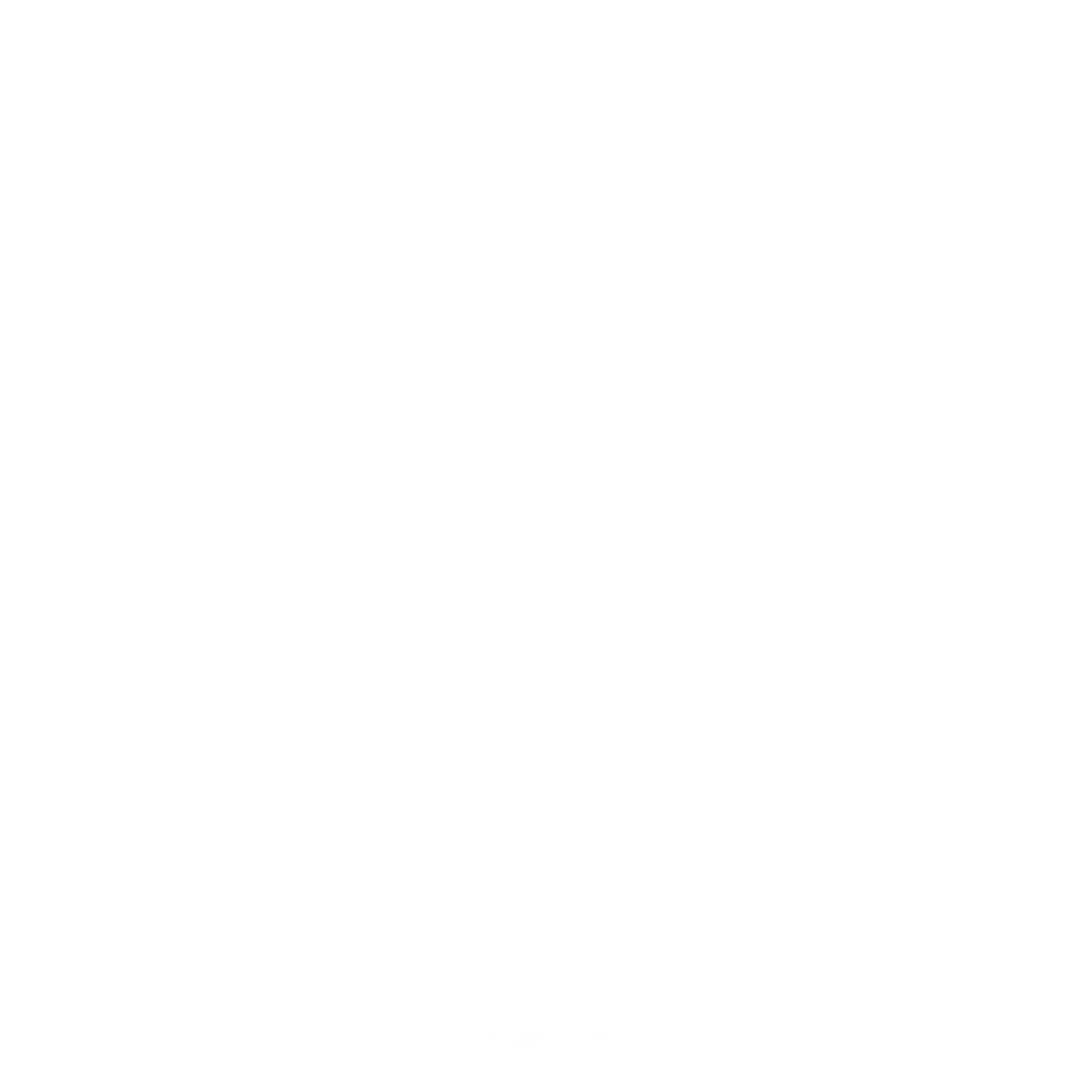 DISDUKPENCAPILKABUPATEN INDRAGIRI HILIR
SOP PELAYANAN NASI UDUKPENERBITAN KARTU KELUARGA BARU AKIBAT PINDAH DATANG
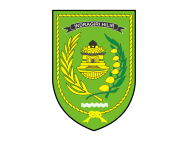 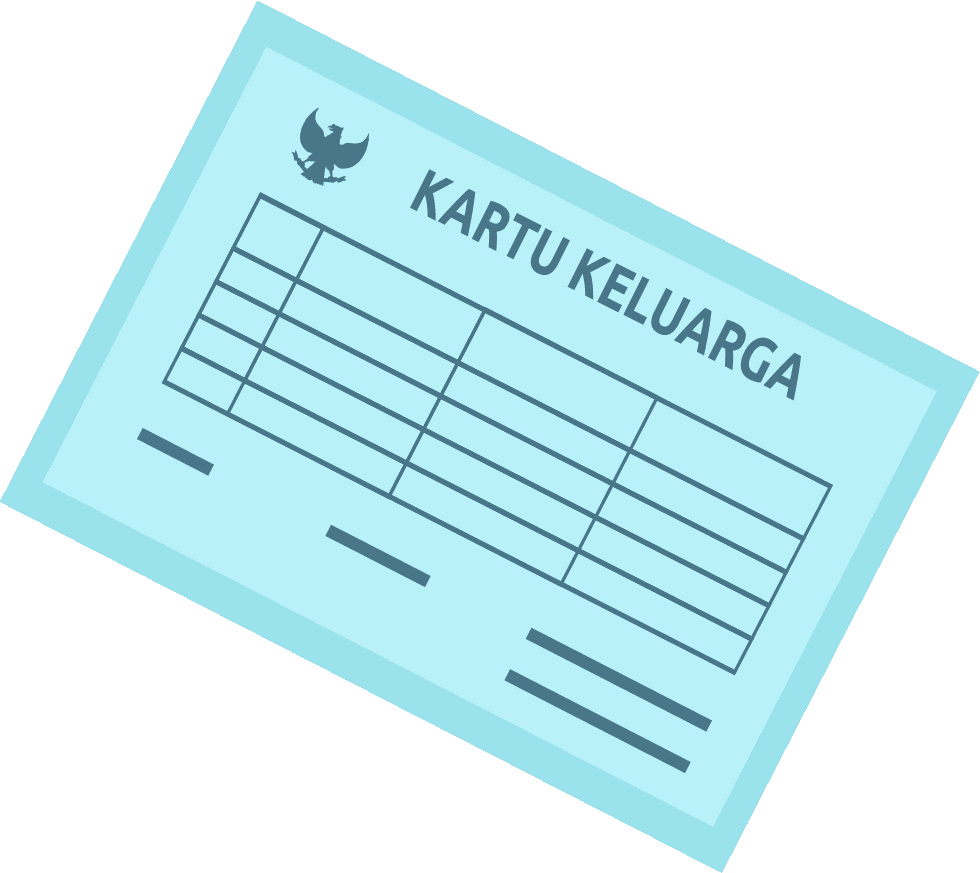 Persyaratan 
Surat keterangan Pindah Datang (SKPWNI) bagi penduduk yang pindah dari daerah lain dalam wilayah NKRI;
Memperlihatkan Dokumen Penting yang dimiliki seperti Ijazah, Rapor, Buku Nikah atau Kutipan Akta Perkawinan, Kutipan AktaKelahiran, SK Pengangkatan PNS/BUMN/Swasta dan Paspor; 
KTP-el  asli (apabila belum ditarik dari daerah asal); dan 
Mengisi Formulir F1.03 Permohonan.
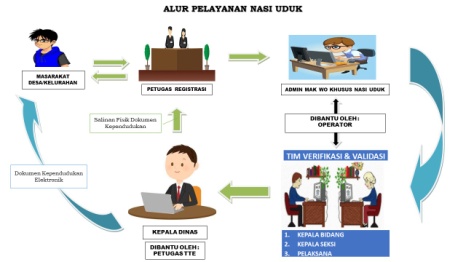 Jangka waktu 
3 Hari :
	TTE; dan 
	Setelah persyaratan dinyatakan lengkap oleh petugas pelayanan dan tidak terjadi gangguan pada  jaringan komunikasi data, dan atau sarana dan prasarana yang dibutuhkan untuk penyelesaian dokumen.
3 Hari Lebih:
	Jika persyaratan tidak lengkap, jaringan terganggu dan sarana prasarana tidak mendukung.
Prosedur
Pemohon/masyarakat Desa/Kelurahan menyerahkan berkas ke petugas registrasi Desa/Kelurahan sampai dinyatakan lengkap;
Petugas registrasi Desa/Kelurahan mengirim berkas pemohon melalui aplikasi Nasi Uduk Inhil ke Admin Nasi Uduk Inhil di Dinas Kependudukan dan Pencatatan Sipil Kabupaten Indragiri Hilir;
Admin Nasi Uduk Inhil menerima berkas pemohon yang dikirim petugas registrasi Desa/Kelurahan untuk dicetak arsipnya;
Pengelolaan berkas oleh tim verfikasi dan verifikator, selanjutnya berkas disrahkan ke oprator untuk dientry dan diverifikasi oleh verfikator;
Berkas disrahkan ke Kadis untuk disetujui melalui petugas TTE;
Berkas  kembali dikirim ke petugas registrasi Desa/Kelurahan melalui email petugas registrasi Desa/Kelurahan untuk dicetak dokumen yang sudah final;
Dokumen yang sudah siap dicetak diserahkan kepada pemohon/masyarakat oleh petugas registrasi Desa/Kelurahan.
Produk Pelayanan : Kartu Keluarga
Biaya Pelayanan GRATIS
Kotak Pengaduan:
1. Alamat          : Jl. Swarna Bumi No. 04 Tembilahan
2. Email             : dukcapilinhil@gmail.com
3. SMS / WA     : 082268829668
4. Telpon           : (0768) 21906/ (0768) 24268
5. Website        : https://disdukcapil.inhilkab.go.id
6. Media Sosial :
     - Facebook         : Dukcapilinhil
     - Instagram        : @dukcapil_1404
7. Lain-lain         : Survey Kepuasan Masyarakat
Kepala Dinas Kependudukan dan Pencatatan Sipil Kabupaten Indragiri Hilir


MIZUAR EPENDI, SH
NIP. 19631231 199503 1 009
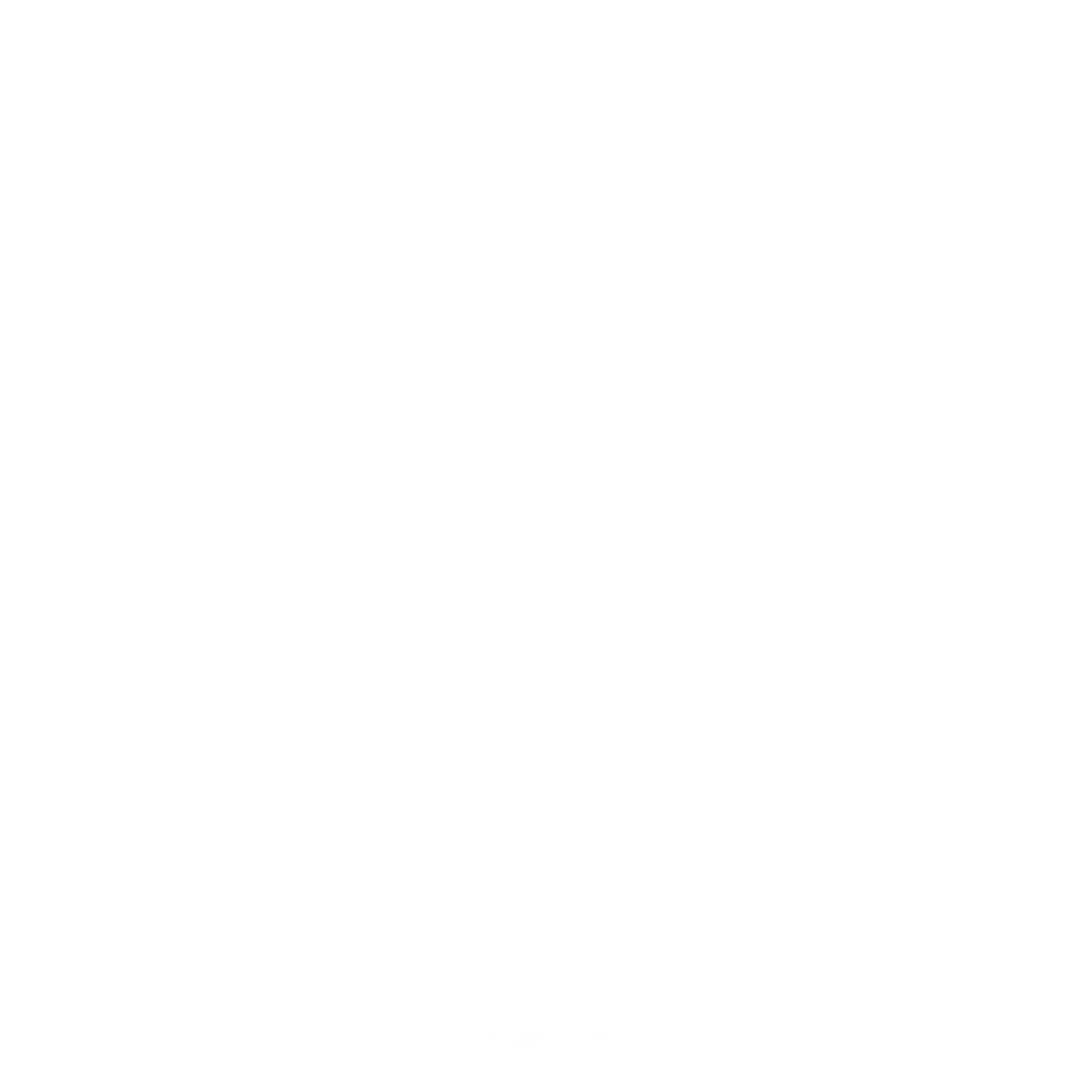 DISDUKPENCAPILKABUPATEN INDRAGIRI HILIR
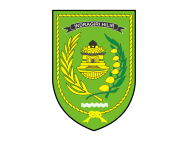 SOP PELAYANAN NASI UDUK KARTU KELUARGA KARENA HILANG ATAU RUSAK, PEMBETULAN AKIBAT KESALAHAN TULIS DAN PERUBAHAN ELEMEN DATA
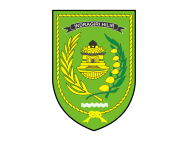 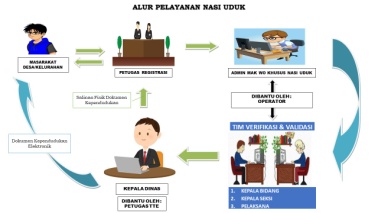 Prosedur
Pemohon/masyarakat Desa/Kelurahan menyerahkan berkas ke petugas registrasi Desa/Kelurahan sampai dinyatakan lengkap;
Petugas registrasi Desa/Kelurahan mengirim berkas pemohon melalui aplikasi Nasi Uduk Inhil ke Admin Nasi Uduk Inhil di Dinas Kependudukan dan Pencatatan Sipil Kabupaten Indragiri Hilir;
Admin Nasi Uduk Inhil menerima berkas pemohon yang dikirim petugas registrasi Desa/Kelurahan untuk dicetak arsipnya;
Pengelolaan berkas oleh tim verfikasi dan verifikator, selanjutnya berkas disrahkan ke oprator untuk dientry dan diverifikasi oleh verfikator;
Berkas disrahkan ke Kadis untuk disetujui melalui petugas TTE;
Berkas  kembali dikirim ke petugas registrasi Desa/Kelurahan melalui email petugas registrasi Desa/Kelurahan untuk dicetak dokumen yang sudah final;
Dokumen yang sudah siap dicetak diserahkan kepada pemohon/masyarakat oleh petugas registrasi Desa/Kelurahan.
Persyaratan 
Kartu Keluarga Karena Hilang:
Surat Keterangan Hilang KK dari pihak Kepolisian; 
Memperlihatkan Dokumen Penting yang dimiliki seperti Ijazah, Rapor, Buku Nikah atau Kutipan Akta Perkawinan, Kutipan Akta Kelahiran, SK Pengangkatan PNS / BUMN / Swasta dan Paspor;
Surat pernyataan penyebab terjadinya hilang atau rusak dibuat oleh penduduk yang bersangkutan; dan
Mengisi F1-02 Formulir Pendaftaran Peristiwa Kependudukan.
Persyaratan 
     Kartu Keluarga karena rusak, pembetulan akibat kesalahan tulis dan perubahan elemen data :
KK asli; 
Memperlihatkan Dokumen Penting yang dimiliki seperti Ijazah, Rapor, Buku Nikah atau Kutipan Akta Perkawinan, Kutipan Akta Kelahiran, SK Pengangkatan PNS / BUMN / Swasta dan Paspor;
Surat pernyataan penyebab terjadinya hilang atau rusak dibuat oleh penduduk yang bersangkutan; dan
Mengisi F1.02 Formulir Pendaftaran Peristiwa Kependudukan.
Jangka waktu 
3 Hari :
	TTE; dan 
	Setelah persyaratan dinyatakan lengkap oleh petugas pelayanan dan tidak terjadi gangguan pada  jaringan komunikasi data, dan atau sarana dan prasarana yang dibutuhkan untuk penyelesaian dokumen.
3 Hari Lebih:
	Jika persyaratan tidak lengkap, jaringan terganggu dan sarana prasarana tidak mendukung.
Produk Pelayanan : Kartu Keluarga
Kotak Pengaduan:
1. Alamat          : Jl. Swarna Bumi No. 04 Tembilahan
2. Email             : dukcapilinhil@gmail.com
3. SMS / WA     : 082268829668
4. Telpon           : (0768) 21906/ (0768) 24268
5. Website        : https://disdukcapil.inhilkab.go.id
6. Media Sosial :
     - Facebook         : Dukcapilinhil
     - Instagram        : @dukcapil_1404
7. Lain-lain         : Survey Kepuasan Masyarakat
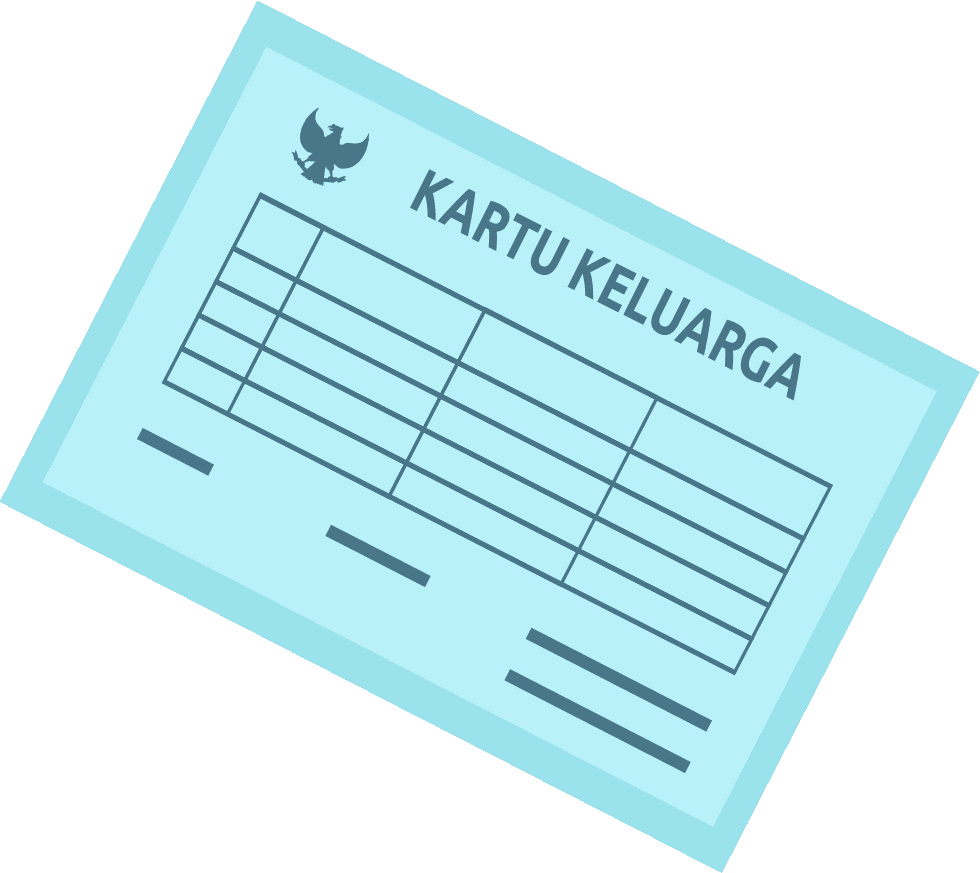 Kepala Dinas Kependudukan dan Pencatatan Sipil Kabupaten Indragiri Hilir


MIZUAR EPENDI, SH
NIP. 19631231 199503 1 009
Biaya Pelayanan GRATIS
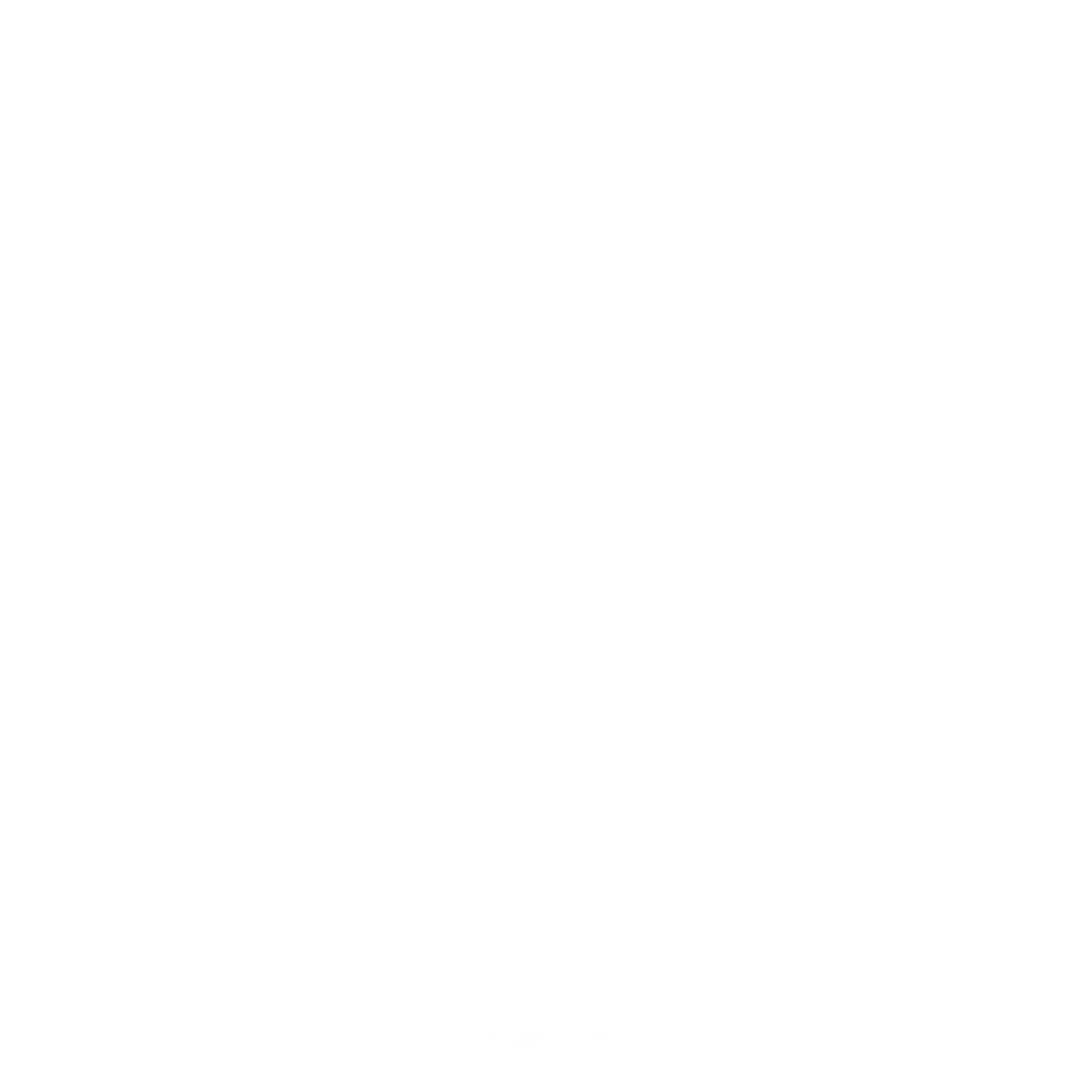 SOP PELAYANAN NASI UDUKPENERBITAN AKTA KELAHIRAN
DISDUKPENCAPILKABUPATEN INDRAGIRI HILIR
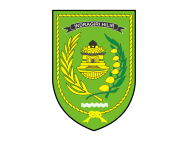 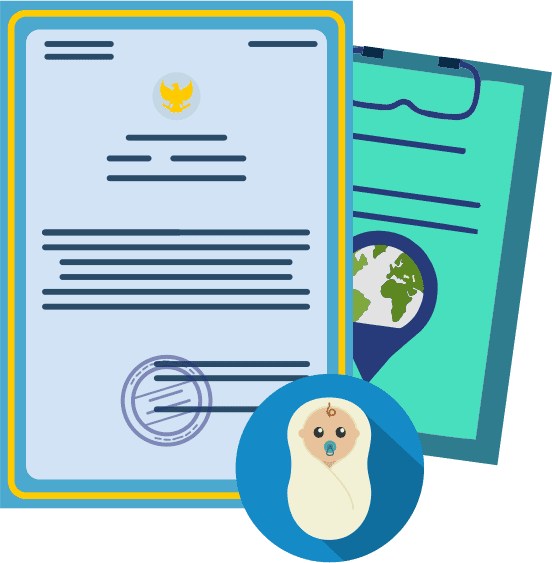 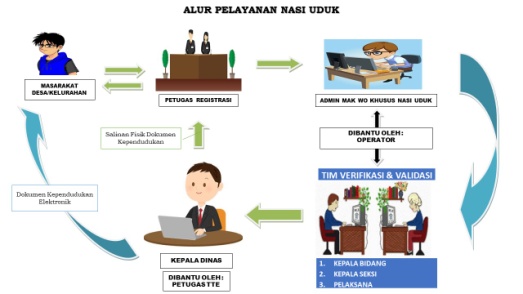 Persyaratan
Fotocopy KK;
Fotocopy KTP-el kedua orangtua;
Fotocopy KTP-el Saksi 1 Orang;
Fotocopy Buku Nikah orangtua kandung yang dilegalisir / Fotocopy Kutipan Akta Perkawinan atau menunjukkan yang asli atau mengisi Surat Pernyataan Tanggung Jawab Mutlak( SPTJM ) Pasangan Suami Istri bagi yang tidak memiliki Buku Nikah;
Fotocopy Surat Cerai / Kutipan Akta Perceraian jika telah terjadi perceraian pasangan suami istri;
Asli Surat Keterangan Kelahiran dari penolong kelahiran atau Lurah/Kades atau mengisi Surat Pernyataan Tanggung Jawab Mutlak( SPTJM ) Kebenaran Data Kelahiran; dan
Memperlihatkan dokumen penting yang dimiiki seperti Ijazah, Rapor, Kutipan Akta Kelahiran, SK Pengangkatan PNS / BUMN / BUMD / Swasta dan Paspor.
Berita acara kepolisian untuk anak yang baru lahir/baru ditemukan dan tidak diketahui asal usulnya atau keberadaan orang tuanya.
Prosedur
Pemohon/masyarakat Desa/Kelurahan menyerahkan berkas ke petugas registrasi Desa/Kelurahan sampai dinyatakan lengkap;
Petugas registrasi Desa/Kelurahan mengirim berkas pemohon melalui aplikasi Nasi Uduk Inhil ke Admin Nasi Uduk Inhil di Dinas Kependudukan dan Pencatatan Sipil Kabupaten Indragiri Hilir;
Admin Nasi Uduk Inhil menerima berkas pemohon yang dikirim petugas registrasi Desa/Kelurahan untuk dicetak arsipnya;
Pengelolaan berkas oleh tim verfikasi dan verifikator, selanjutnya berkas disrahkan ke oprator untuk dientry dan diverifikasi oleh verfikator;
Berkas disrahkan ke Kadis untuk disetujui melalui petugas TTE;
Berkas  kembali dikirim ke petugas registrasi Desa/Kelurahan melalui email petugas registrasi Desa/Kelurahan untuk dicetak dokumen yang sudah final;
Dokumen yang sudah siap dicetak diserahkan kepada pemohon/masyarakat oleh petugas registrasi Desa/Kelurahan.
Biaya Pelayanan GRATIS
Produk Pelayanan : Akta Kelahiran
Jangka waktu 
3 Hari :
	TTE; dan 
	Setelah persyaratan dinyatakan lengkap oleh petugas pelayanan dan tidak terjadi gangguan pada  jaringan komunikasi data, dan atau sarana dan prasarana yang dibutuhkan untuk penyelesaian dokumen.
3 Hari Lebih:
	Jika persyaratan tidak lengkap, jaringan terganggu dan sarana prasarana tidak mendukung.
Kotak Pengaduan:
1. Alamat          : Jl. Swarna Bumi No. 04 Tembilahan
2. Email             : dukcapilinhil@gmail.com
3. SMS / WA     : 082268829668
4. Telpon           : (0768) 21906/ (0768) 24268
5. Website        : https://disdukcapil.inhilkab.go.id
6. Media Sosial :
     - Facebook         : Dukcapilinhil
     - Instagram        : @dukcapil_1404
7. Lain-lain         : Survey Kepuasan Masyarakat
Kepala Dinas Kependudukan dan Pencatatan Sipil Kabupaten Indragiri Hilir


MIZUAR EPENDI, SH
NIP. 19631231 199503 1 009
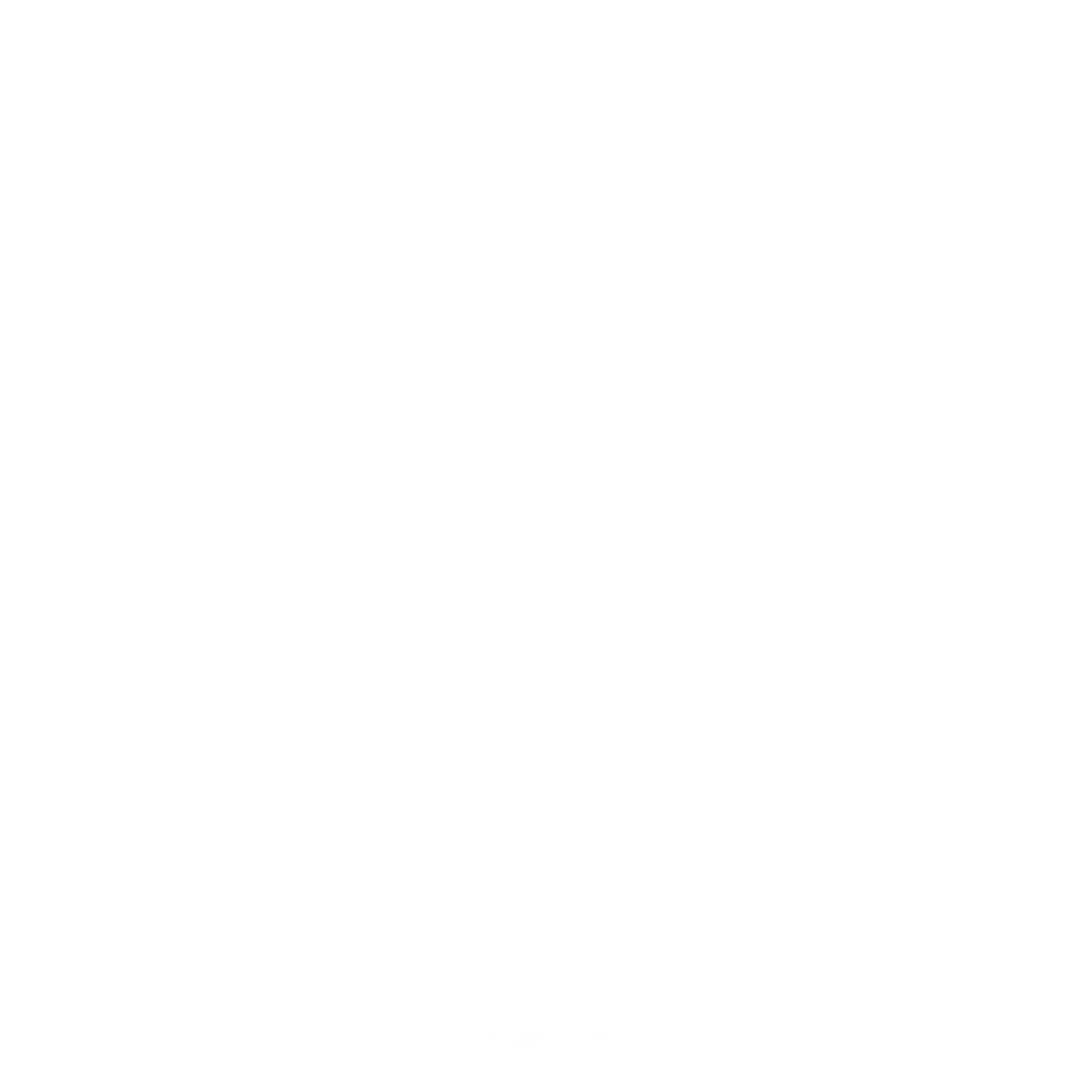 SOP PELAYANAN NASI UDUKPENERBITAN AKTA PERCERAIAN
DISDUKPENCAPILKABUPATEN INDRAGIRI HILIR
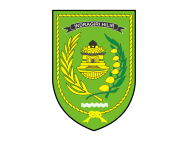 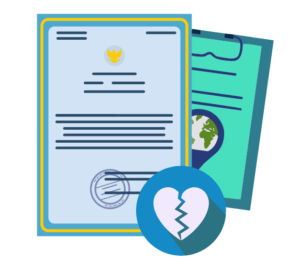 Persyaratan
Kutipan Asli Akta Perkawinan suami istri;
KK Asli;
Fotocopy KTP-el suami istri;
Fotocopy Putusan Penetapan Pengadilan mengenai Perceraian; dan
Surat pernyataan yang menyatakan kutipan akta perkawinan tidak dimiliki dengan alasan sesuai peraturan dan perundang-undangan jika permohonan tidak dapat menyerahkan akta perkawinan.
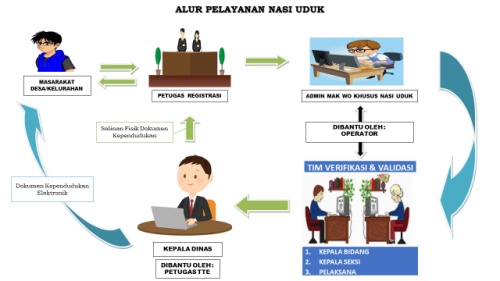 Jangka waktu 
3 Hari :
	TTE; dan 
	Setelah persyaratan dinyatakan lengkap oleh petugas pelayanan dan tidak terjadi gangguan pada  jaringan komunikasi data, dan atau sarana dan prasarana yang dibutuhkan untuk penyelesaian dokumen.
3 Hari Lebih:
	Jika persyaratan tidak lengkap, jaringan terganggu dan sarana prasarana tidak mendukung.
Prosedur
Pemohon/masyarakat Desa/Kelurahan menyerahkan berkas ke petugas registrasi Desa/Kelurahan sampai dinyatakan lengkap;
Petugas registrasi Desa/Kelurahan mengirim berkas pemohon melalui aplikasi Nasi Uduk Inhil ke Admin Nasi Uduk Inhil di Dinas Kependudukan dan Pencatatan Sipil Kabupaten Indragiri Hilir;
Admin Nasi Uduk Inhil menerima berkas pemohon yang dikirim petugas registrasi Desa/Kelurahan untuk dicetak arsipnya;
Pengelolaan berkas oleh tim verfikasi dan verifikator, selanjutnya berkas disrahkan ke oprator untuk dientry dan diverifikasi oleh verfikator;
Berkas disrahkan ke Kadis untuk disetujui melalui petugas TTE;
Berkas  kembali dikirim ke petugas registrasi Desa/Kelurahan melalui email petugas registrasi Desa/Kelurahan untuk dicetak dokumen yang sudah final;
Dokumen yang sudah siap dicetak diserahkan kepada pemohon/masyarakat oleh petugas registrasi Desa/Kelurahan.
Biaya Pelayanan GRATIS
Produk Pelayanan : Akta Perceraian
Kotak Pengaduan:
1. Alamat          : Jl. Swarna Bumi No. 04 Tembilahan
2. Email             : dukcapilinhil@gmail.com
3. SMS / WA     : 082268829668
4. Telpon           : (0768) 21906/ (0768) 24268
5. Website        : https://disdukcapil.inhilkab.go.id
6. Media Sosial :
     - Facebook         : Dukcapilinhil
     - Instagram        : @dukcapil_1404
7. Lain-lain         : Survey Kepuasan Masyarakat
Kepala Dinas Kependudukan dan Pencatatan Sipil Kabupaten Indragiri Hilir


MIZUAR EPENDI, SH
NIP. 19631231 199503 1 009
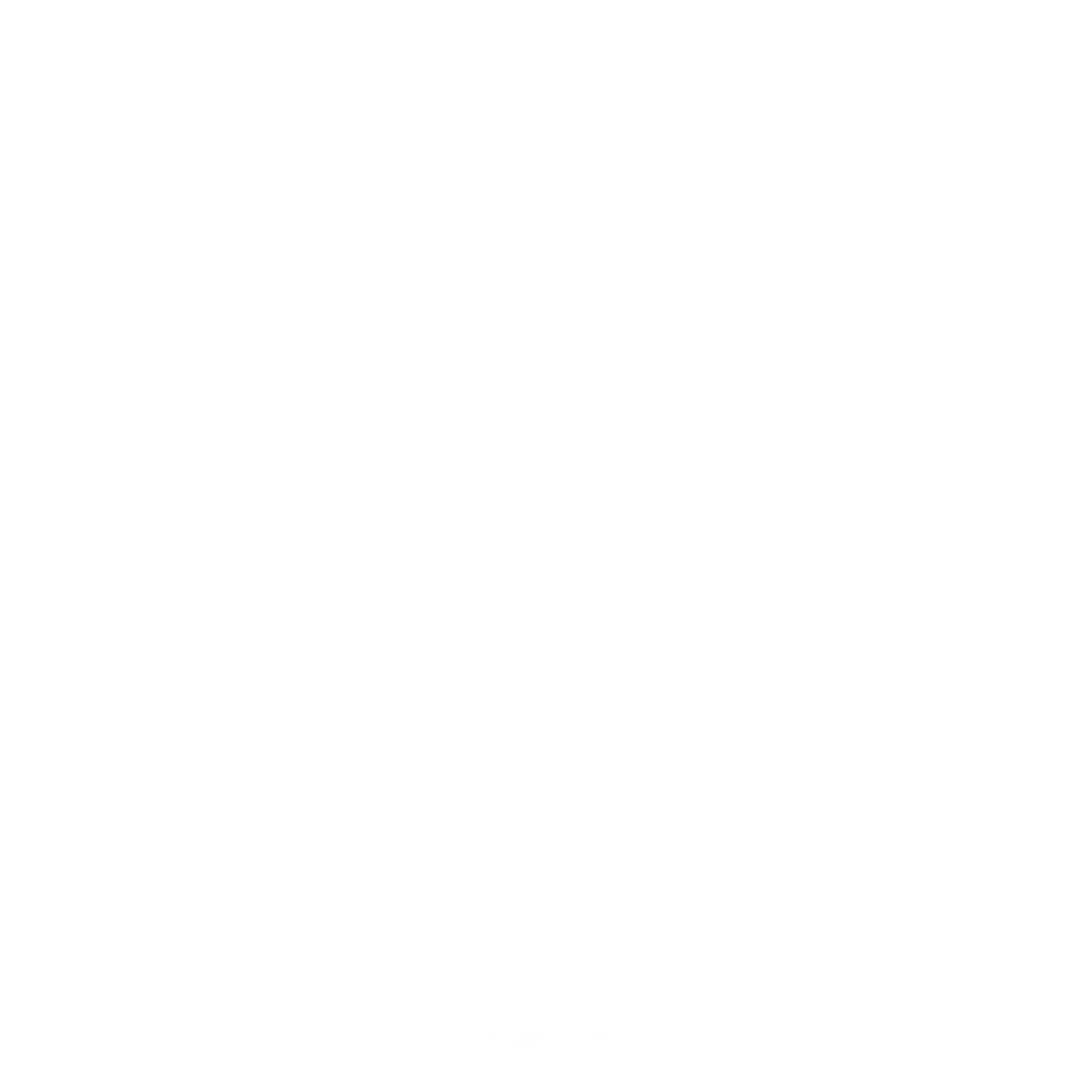 SOP PELAYANAN NASI UDUKPENERBITAN AKTA KEMATIAN
DISDUKPENCAPILKABUPATEN INDRAGIRI HILIR
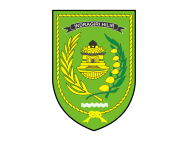 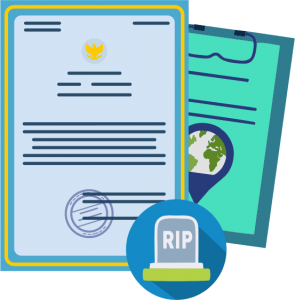 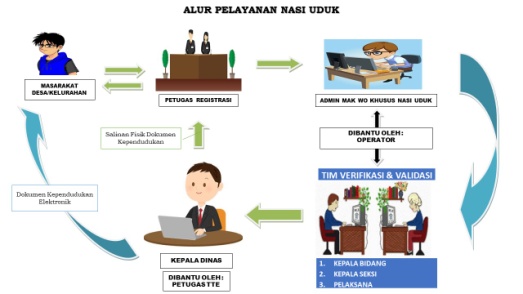 Persyaratan
Fotocopy KK;
Fotocopy KTP-el;
Surat Keterangan Kematian dari Rumah Sakit / Dokter / Desa/ Kelurahan;
Memperlihatkan dokumen penting yang dimiiki seperti Ijazah, Rapor, Kutipan Akta Kelahiran, SK Pengangkatan PNS / BUMN / BUMD / Swasta dan Paspor;
Surat keterangan kepolisian bagi kematian seseorang yang tidak jelas identitasnya;
Salinan penetapan pengadilan bagi seseorang yang tidak jelas keberadaannya karena hilang atau mati tetapi tidak ditemukan jenazahnya;dan
Surat pernyataan kematian dari maskapai penerbangan bagi seseorang yang tidak jelas keberadaannya karena hilang atau mati tetapi tidak ditemukan jenazahnya sesuai dengan ketentuan peraturan perundang-undangan.
Prosedur
Pemohon/masyarakat Desa/Kelurahan menyerahkan berkas ke petugas registrasi Desa/Kelurahan sampai dinyatakan lengkap;
Petugas registrasi Desa/Kelurahan mengirim berkas pemohon melalui aplikasi Nasi Uduk Inhil ke Admin Nasi Uduk Inhil di Dinas Kependudukan dan Pencatatan Sipil Kabupaten Indragiri Hilir;
Admin Nasi Uduk Inhil menerima berkas pemohon yang dikirim petugas registrasi Desa/Kelurahan untuk dicetak arsipnya;
Pengelolaan berkas oleh tim verfikasi dan verifikator, selanjutnya berkas disrahkan ke oprator untuk dientry dan diverifikasi oleh verfikator;
Berkas disrahkan ke Kadis untuk disetujui melalui petugas TTE;
Berkas  kembali dikirim ke petugas registrasi Desa/Kelurahan melalui email petugas registrasi Desa/Kelurahan untuk dicetak dokumen yang sudah final;
Dokumen yang sudah siap dicetak diserahkan kepada pemohon/masyarakat oleh petugas registrasi Desa/Kelurahan.
Jangka waktu 
3 Hari :
	TTE; dan 
	Setelah persyaratan dinyatakan lengkap oleh petugas pelayanan dan tidak terjadi gangguan pada  jaringan komunikasi data, dan atau sarana dan prasarana yang dibutuhkan untuk penyelesaian dokumen.
3 Hari Lebih:
	Jika persyaratan tidak lengkap, jaringan terganggu dan sarana prasarana tidak mendukung.
Biaya Pelayanan GRATIS
Produk Pelayanan : Akta Kematian
Kepala Dinas Kependudukan dan Pencatatan Sipil Kabupaten Indragiri Hilir


MIZUAR EPENDI, SH
NIP. 19631231 199503 1 009
Kotak Pengaduan:
1. Alamat          : Jl. Swarna Bumi No. 04 Tembilahan
2. Email             : dukcapilinhil@gmail.com
3. SMS / WA     : 082268829668
4. Telpon           : (0768) 21906/ (0768) 24268
5. Website        : https://disdukcapil.inhilkab.go.id
6. Media Sosial :
     - Facebook         : Dukcapilinhil
     - Instagram        : @dukcapil_1404
7. Lain-lain         : Survey Kepuasan Masyarakat
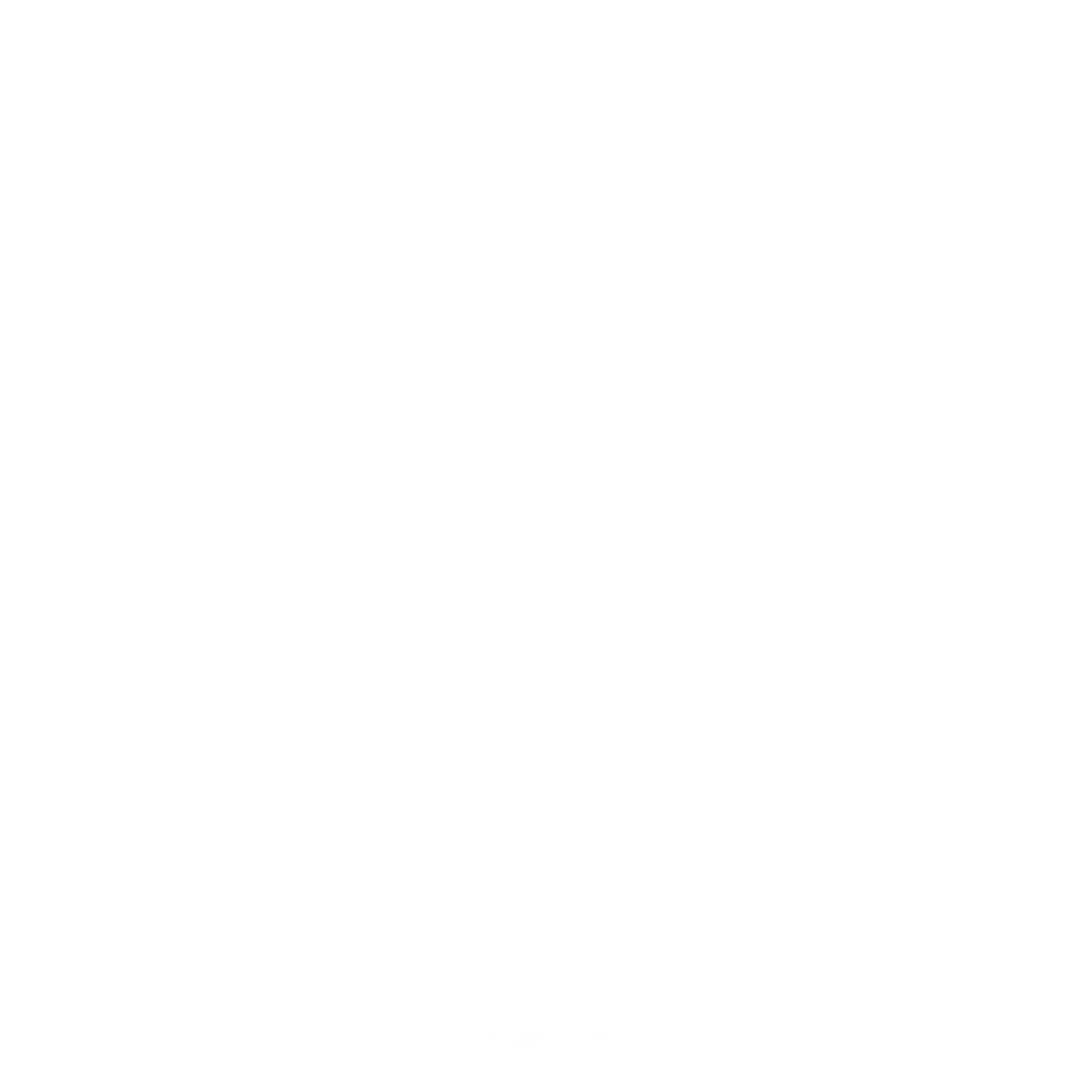 DISDUKPENCAPILKABUPATEN INDRAGIRI HILIR
SOP PELAYANAN NASI UDUKPENERBITAN AKTA PERKAWINAN
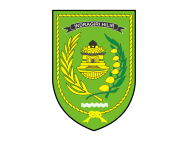 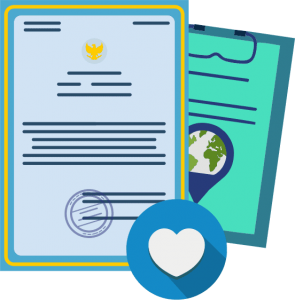 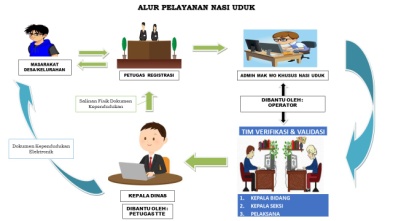 Prosedur
Pemohon/masyarakat Desa/Kelurahan menyerahkan berkas ke petugas registrasi Desa/Kelurahan sampai dinyatakan lengkap;
Petugas registrasi Desa/Kelurahan mengirim berkas pemohon melalui aplikasi Nasi Uduk Inhil ke Admin Nasi Uduk Inhil di Dinas Kependudukan dan Pencatatan Sipil Kabupaten Indragiri Hilir;
Admin Nasi Uduk Inhil menerima berkas pemohon yang dikirim petugas registrasi Desa/Kelurahan untuk dicetak arsipnya;
Pengelolaan berkas oleh tim verfikasi dan verifikator, selanjutnya berkas disrahkan ke oprator untuk dientry dan diverifikasi oleh verfikator;
Berkas disrahkan ke Kadis untuk disetujui melalui petugas TTE;
Berkas  kembali dikirim ke petugas registrasi Desa/Kelurahan melalui email petugas registrasi Desa/Kelurahan untuk dicetak dokumen yang sudah final;
Dokumen yang sudah siap dicetak diserahkan kepada pemohon/masyarakat oleh petugas registrasi Desa/Kelurahan.
Jangka waktu 
3 Hari :
	TTE; dan 
	Setelah persyaratan dinyatakan lengkap oleh petugas pelayanan dan tidak terjadi gangguan pada  jaringan komunikasi data, dan atau sarana dan prasarana yang dibutuhkan untuk penyelesaian dokumen.
3 Hari Lebih:
	Jika persyaratan tidak lengkap, jaringan terganggu dan sarana prasarana tidak mendukung.
Persyaratan
Fotocopy KK;
Fotocopy KTP-el;
Fotocopy dan Asli Surat Pemuka Agama;
Pas foto 4x6 kedua mempelai 3 lembar;
Mengisi Formulir F2. 01; 
Memperlihatkandokumenpenting yang dimiiki seperti Ijazah, Kutipan Akta Kelahiran, SK Pengangkatan PNS / BUMN / BUMD / Swasta dan Paspor;
Bagi janda atau duda karena cerai mati melampirkan akta kematian pasangannya; dan
Bagi janda atau duda karena cerai hidup melampirkan akta perceraian.
Produk Pelayanan : Akta Perkawinan
Biaya Pelayanan GRATIS
Kotak Pengaduan:
1. Alamat          : Jl. Swarna Bumi No. 04 Tembilahan
2. Email             : dukcapilinhil@gmail.com
3. SMS / WA     : 082268829668
4. Telpon           : (0768) 21906/ (0768) 24268
5. Website        : https://disdukcapil.inhilkab.go.id
6. Media Sosial :
     - Facebook         : Dukcapilinhil
     - Instagram        : @dukcapil_1404
7. Lain-lain         : Survey Kepuasan Masyarakat
Kepala Dinas Kependudukan dan Pencatatan Sipil Kabupaten Indragiri Hilir


MIZUAR EPENDI, SH
NIP. 19631231 199503 1 009
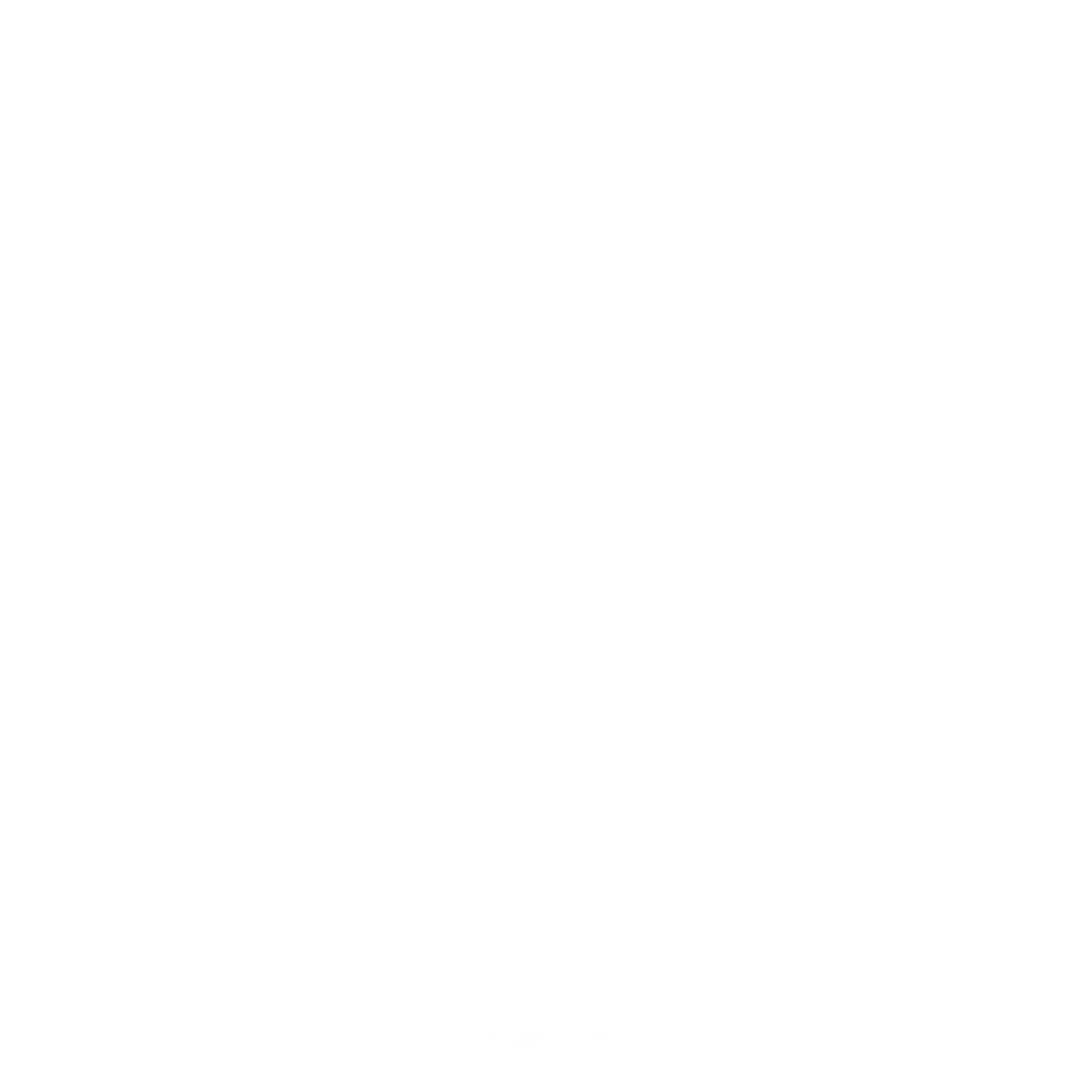 DISDUKPENCAPILKABUPATEN INDRAGIRI HILIR
SOP PELAYANAN NASI UDUK PENERBITAN SURAT KETERANGAN PINDAH KELUAR KABUPATEN / KOTA, PROVINSI
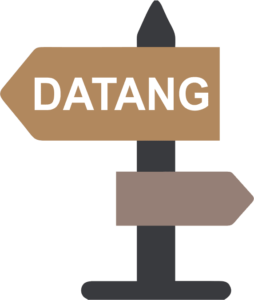 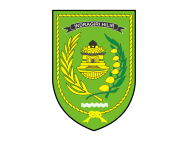 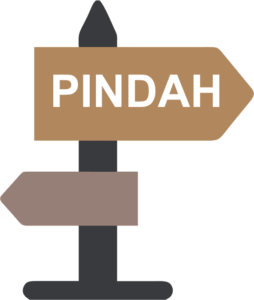 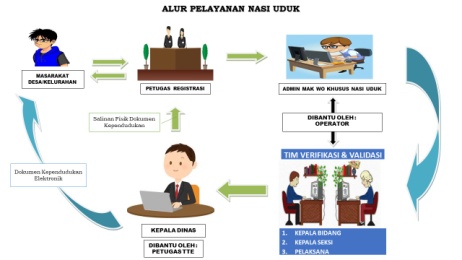 Prosedur
Pemohon/masyarakat Desa/Kelurahan menyerahkan berkas ke petugas registrasi Desa/Kelurahan sampai dinyatakan lengkap;
Petugas registrasi Desa/Kelurahan mengirim berkas pemohon melalui aplikasi Nasi Uduk Inhil ke Admin Nasi Uduk Inhil di Dinas Kependudukan dan Pencatatan Sipil Kabupaten Indragiri Hilir;
Admin Nasi Uduk Inhil menerima berkas pemohon yang dikirim petugas registrasi Desa/Kelurahan untuk dicetak arsipnya;
Pengelolaan berkas oleh tim verfikasi dan verifikator, selanjutnya berkas disrahkan ke oprator untuk dientry dan diverifikasi oleh verfikator;
Berkas disrahkan ke Kadis untuk disetujui melalui petugas TTE;
Berkas  kembali dikirim ke petugas registrasi Desa/Kelurahan melalui email petugas registrasi Desa/Kelurahan untuk dicetak dokumen yang sudah final;
Dokumen yang sudah siap dicetak diserahkan kepada pemohon/masyarakat oleh petugas registrasi Desa/Kelurahan.
Jangka waktu 
3 Hari :
	TTE; dan 
	Setelah persyaratan dinyatakan lengkap oleh petugas pelayanan dan tidak terjadi gangguan pada  jaringan komunikasi data, dan atau sarana dan prasarana yang dibutuhkan untuk penyelesaian dokumen.
3 Hari Lebih:
	Jika persyaratan tidak lengkap, jaringan terganggu dan sarana prasarana tidak mendukung.
Persyaratan
KK Asli;
Memperlihatkan Dokumen Penting yang dimiliki seperti Ijazah, Rapor, Buku Nikah atau Kutipan Akta Perkawinan, Kutipan Akta Kelahiran, SK Pengangkatan PNS / BUMN / Swasta dan Paspor;
Jika yang pindah anggota keluarga harus melampirkan Surat pernyataan dari orang tua / wali pakai materai 6000; 
Jika salah satu kepala keluarga yang pindah karena pekerjaan, cerai harus melampirkan Surat Pernyataan dari suami / istri dan ataumelampirkansuratcerai;
Surat pernyataan diatas materai tidak keberatan penggunaan alamat dalam dokumen kependudukan dari pemilik rumah untuk digunakan oleh penduduk yang menempati tempat tinggal yang bukan miliknya; dan
Mengisi F1.03 Formulir Perpindahan Penduduk.
Produk Pelayanan : Surat Keterangan Pindah
Biaya Pelayanan GRATIS
Kotak Pengaduan:
1. Alamat          : Jl. Swarna Bumi No. 04 Tembilahan
2. Email             : dukcapilinhil@gmail.com
3. SMS / WA     : 082268829668
4. Telpon           : (0768) 21906/ (0768) 24268
5. Website        : https://disdukcapil.inhilkab.go.id
6. Media Sosial :
     - Facebook         : Dukcapilinhil
     - Instagram        : @dukcapil_1404
7. Lain-lain         : Survey Kepuasan Masyarakat
Kepala Dinas Kependudukan dan Pencatatan Sipil Kabupaten Indragiri Hilir


MIZUAR EPENDI, SH
NIP. 19631231 199503 1 009